Førelesing ST1101
28.01.21
3.2. Spesielle diskrete fordelingar
Binomisk fordeling
Situasjon: fiskar, skyt på blink, produserer skruar, står på eksamen, veit svar på spørsmål, vinn i tipping (Chevalier de Mere).
Eks. Sår n frø og vil finne sannsynet for at k spirer. Kvart frø spirer uavhengig av dei andre med sannsyn p.
Binomisk forsøksrekkje
Eks
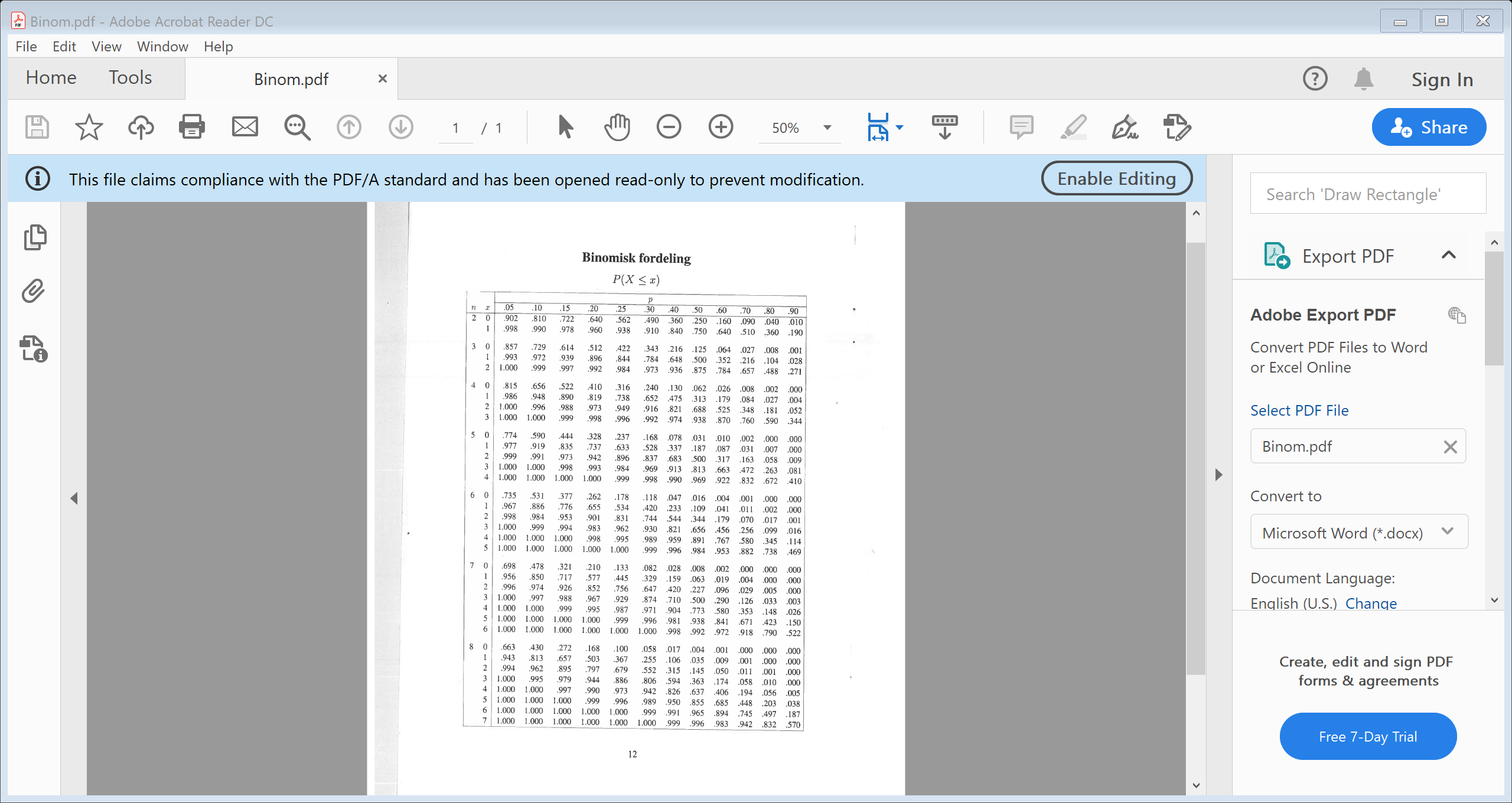 Hypergeometrisk fordeling
Eit buss-selskap har 24 bussar der 4 stykker har alvorlege manglar. Ved inspeksjon blir 2 bussar plukka ut tilfeldig. 
Situasjon: 2 forsøk
                Registrerer defekt/ikkje defekt
                P(Buss defekt) =1/6 i kvart forsøk?
Punktsannsyn.
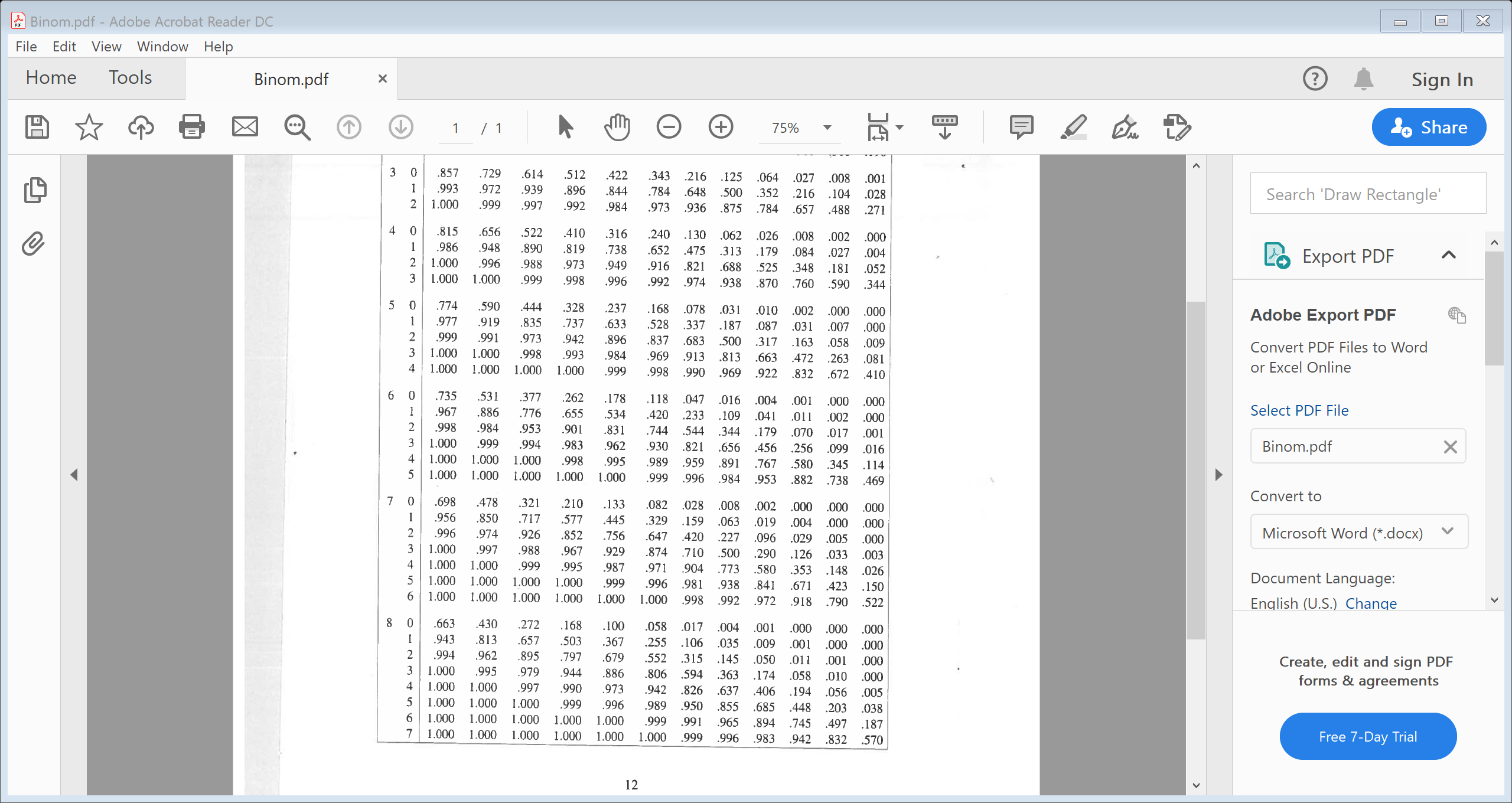 Hypergeometrisk fordeling
Eit buss-selskap har 24 bussar der 4 stykker har alvorlege manglar. Ved inspeksjon blir 2 bussar plukka ut tilfeldig.
Situasjon. 2 forsøk
                Registrerer defekt/ikkje defekt
                P (Buss defekt)=1/6 i kvart forsøk
Utrekning av sannsynsfordeling.
Generell situasjon for hypergeometrisk fordeling
Eks.